Figure 2. Cumulative hazard of acute myocardial infarction (AMI) by veteran status (Nelson-Aalen plot), Scottish ...
Am J Epidemiol, Volume 179, Issue 12, 15 June 2014, Pages 1434–1441, https://doi.org/10.1093/aje/kwu082
The content of this slide may be subject to copyright: please see the slide notes for details.
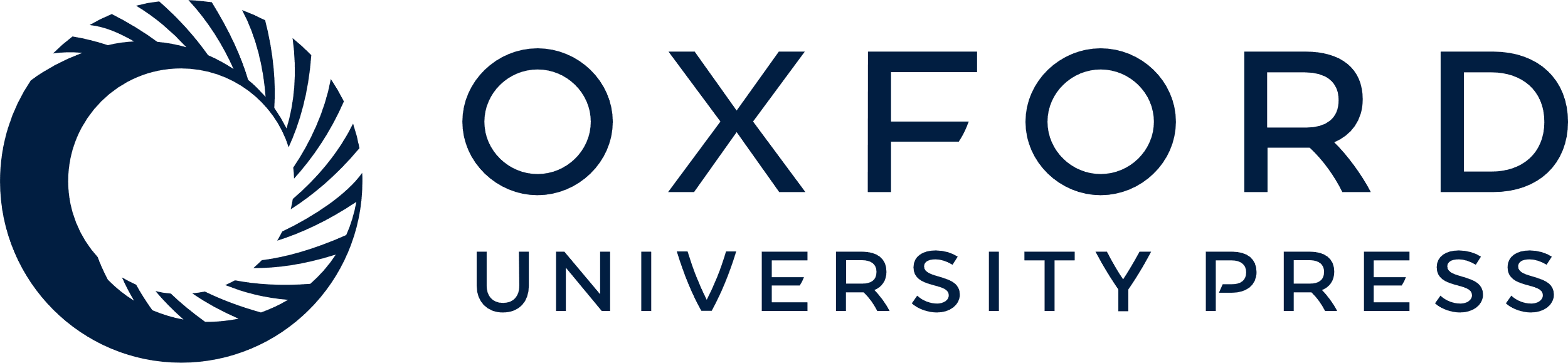 [Speaker Notes: Figure 2. Cumulative hazard of acute myocardial infarction (AMI) by veteran status (Nelson-Aalen plot), Scottish Veterans Health Study, 1981–2012. Shaded areas, 95% confidence intervals.


Unless provided in the caption above, the following copyright applies to the content of this slide: © The Author 2014. Published by Oxford University Press on behalf of the Johns Hopkins Bloomberg School of Public Health. All rights reserved. For permissions, please e-mail: journals.permissions@oup.com.]